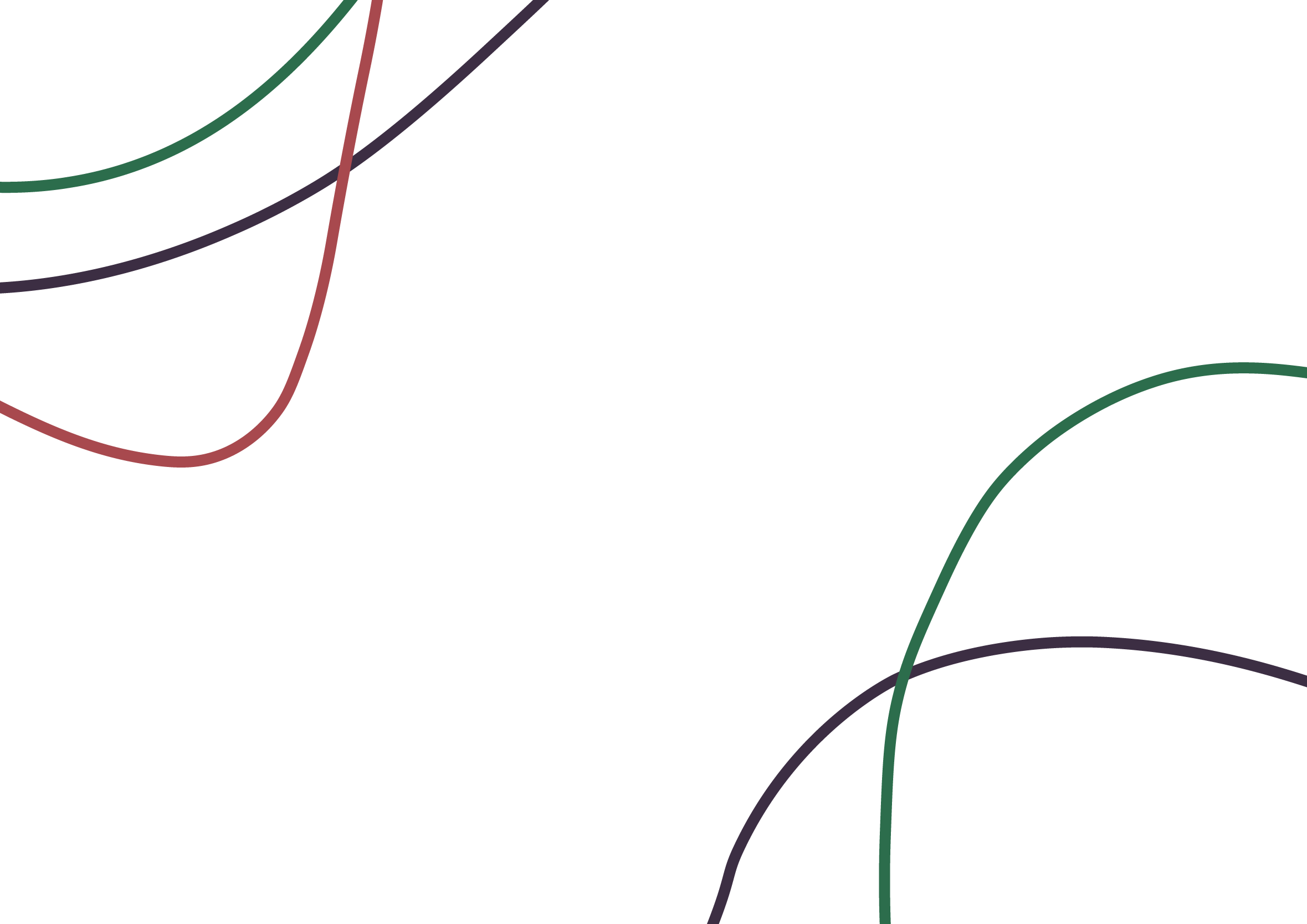 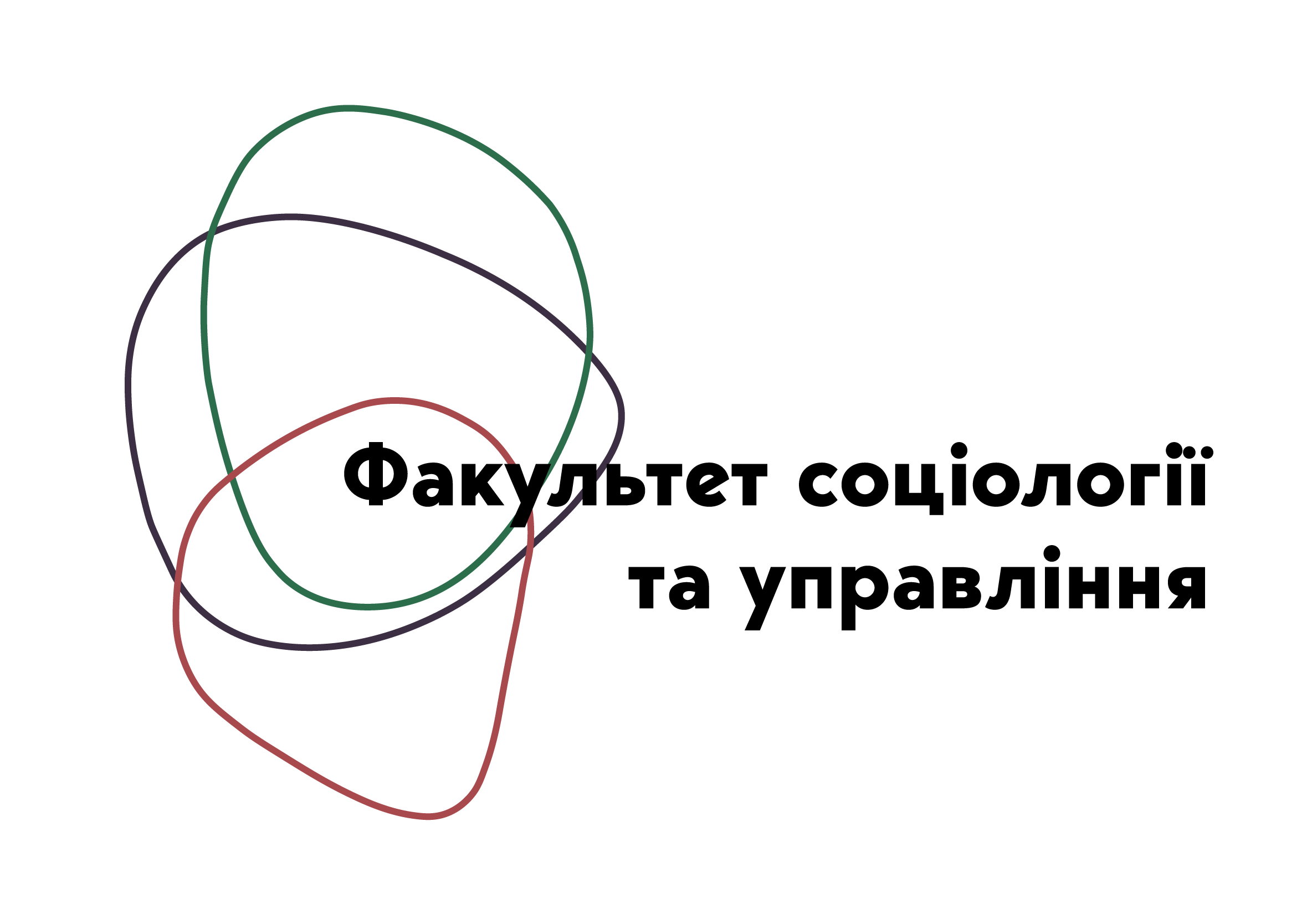 Соціологія девіантної та делінквентної поведінкиЧиказька традиція дослідження девіантної поведінки
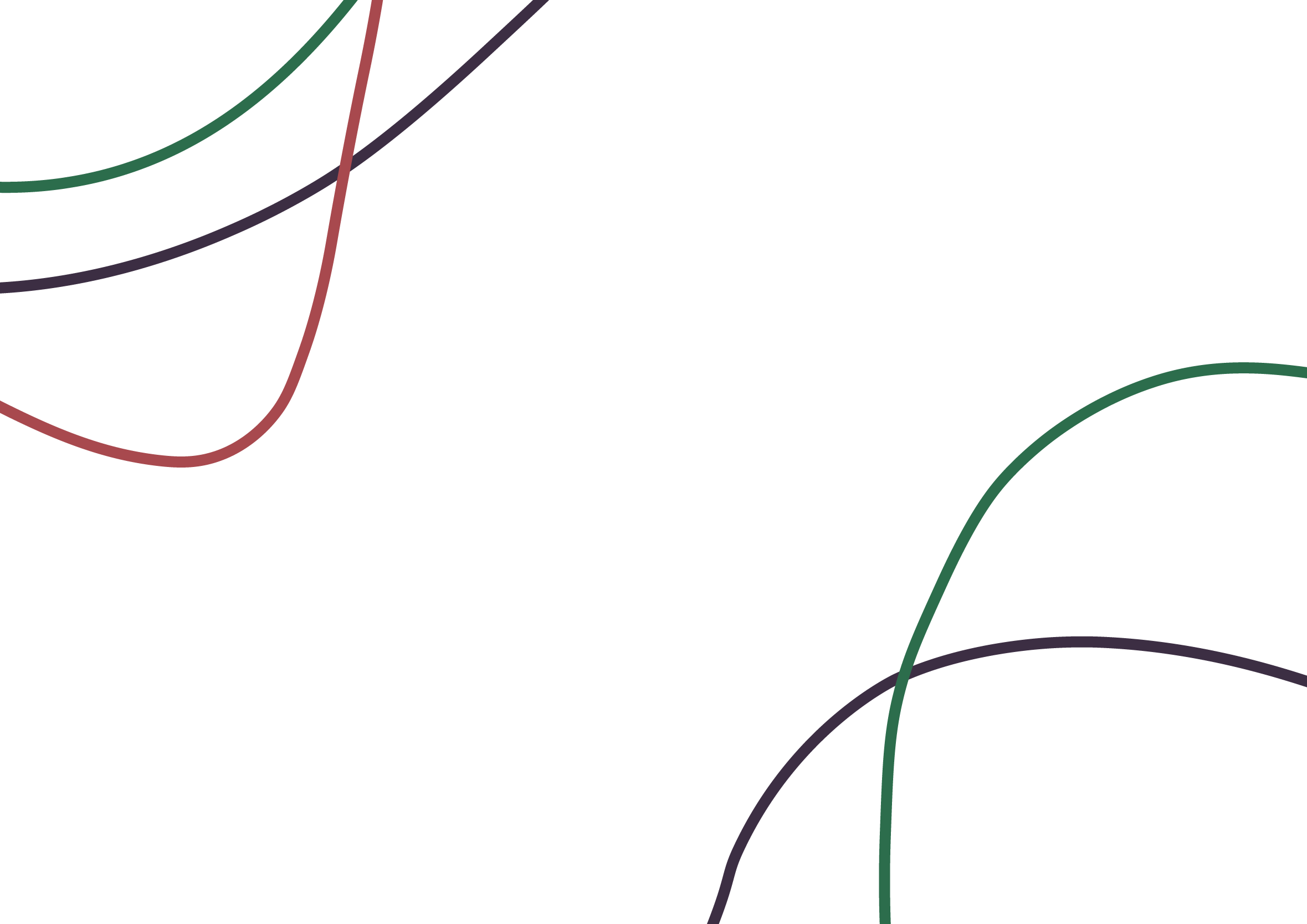 Чиказька школа соціології
1920 р.р. 
напрям, котрий мав місце в американській соціології. В кінці XIX — на початку XX століть, Чикаго стає одним із провідних осередків розвитку промисловості, науки і культури. Саме у цей період розвитку міста у Чиказькому університеті з'являється соціологічний факультет. А згодом у ньому виникає нова соціологічна школа, котра стала першою на Американському континенті. Її прийнято називати Чиказькою школою соціології.
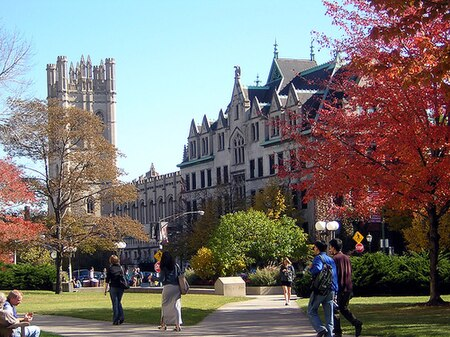 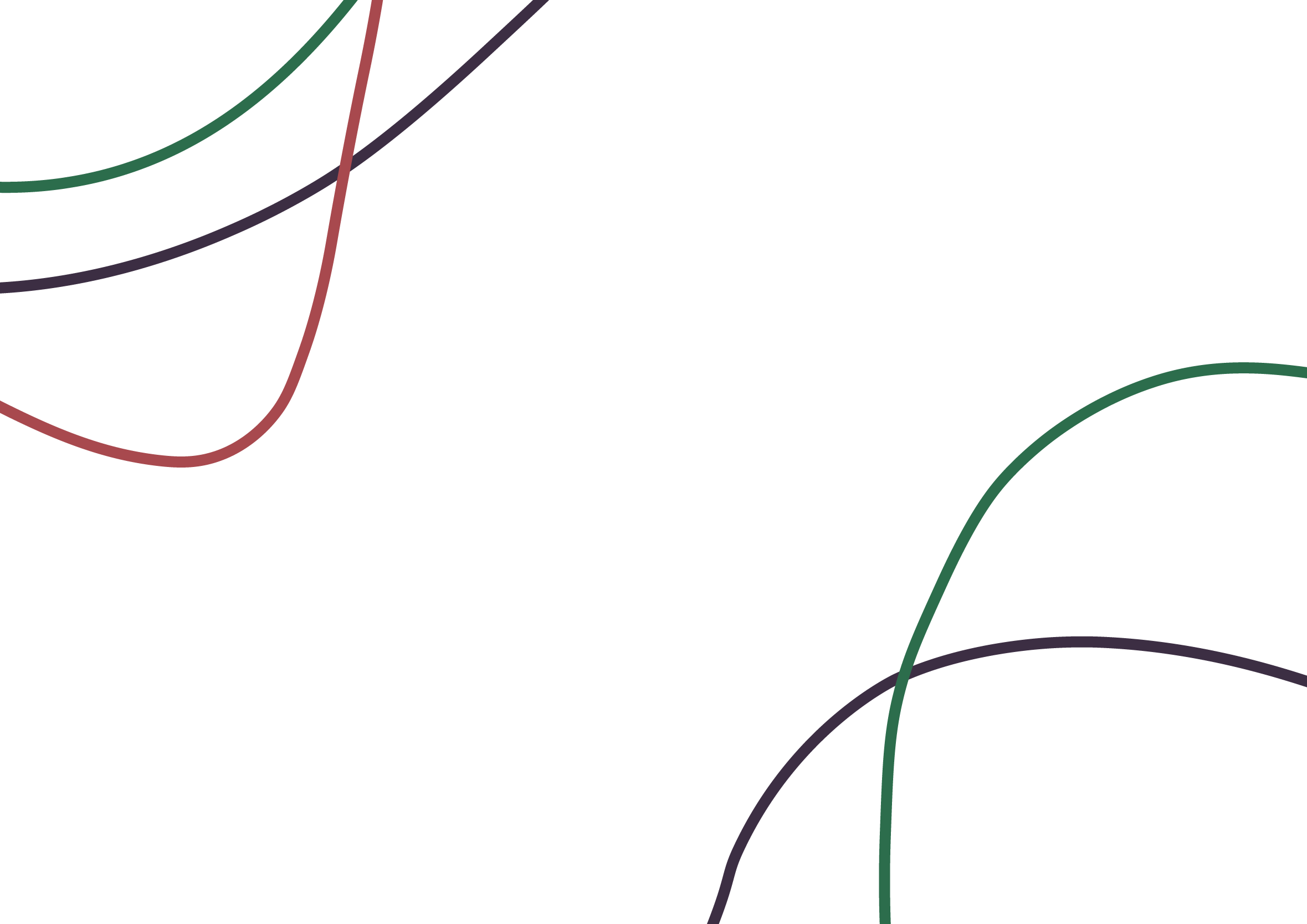 Центральною сферою зацікавлень представників Чиказької школи соціології були:

урбаністичні дослідження, верифікація гіпотези щодо взаємозв’язку урбанізації і зростаючої соціальної мобільності та нових соціальних проблем
культурні контакти та конфлікти між етнічними спільнотами
 дослідження того, як етнічні групи взаємодіють та конкурують
 дослідження відтворюваності інституційної структури етнічних спільнот
розробка рекомендацій щодо вдосконалення системи адміністрування міста.
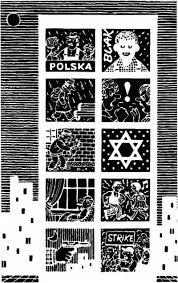 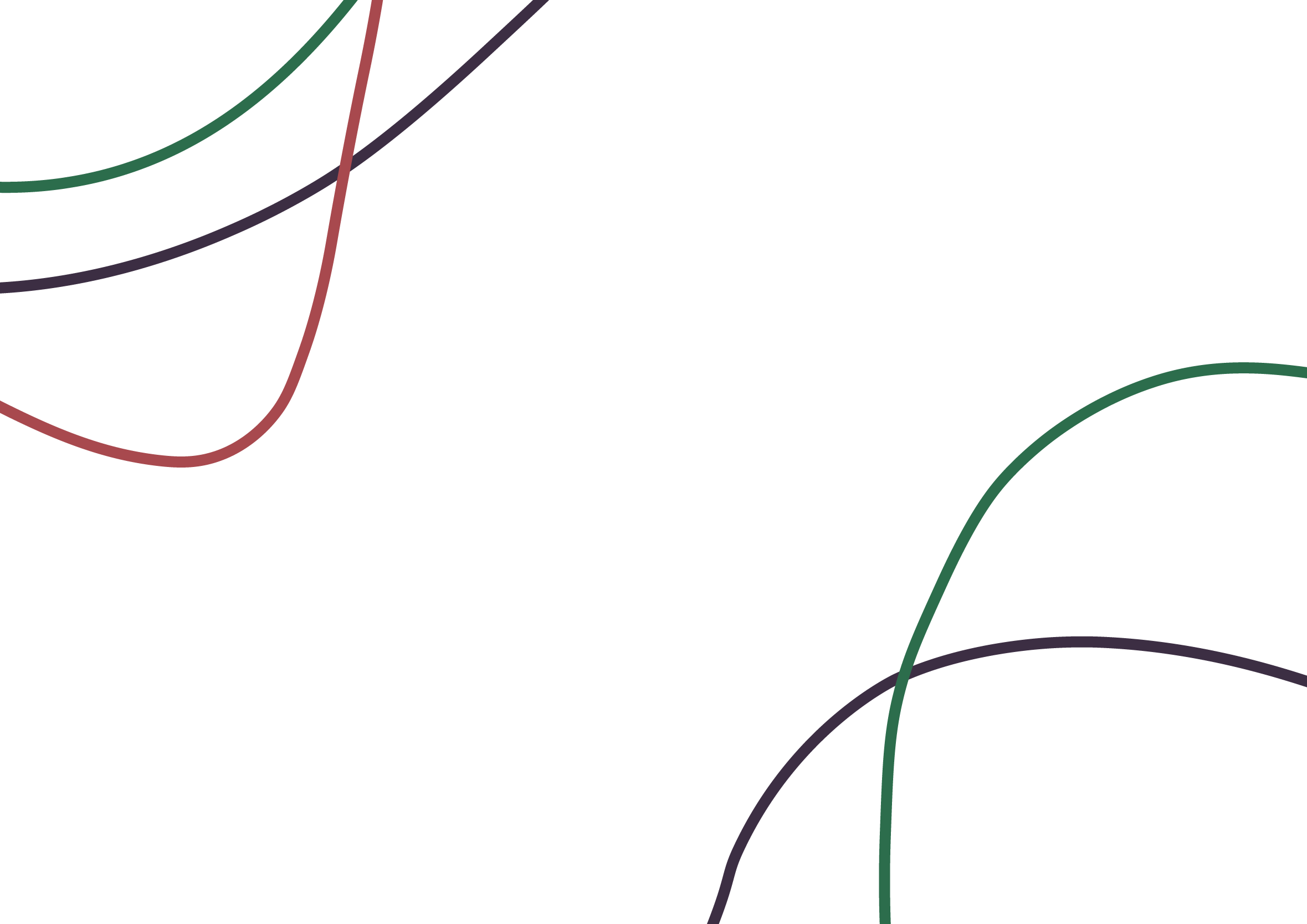 Факультет соціології Чиказького університету вирізнявся 
тим, що він здійснив рішучий розрив із випадковими, поодинокими та погано підтримуваними дослідженнями, які ми ідентифікували як протосоціологію. Спекуляції про злочинність і пов'язані з нею процеси стали впорядкованими.
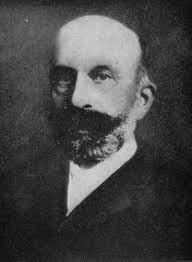 Саме в Чикаго соціологія була індустріалізована. Після цього з'явилася більш-менш цілісна кримінологія.
Альбіон Смолл
(11 травня 1854 - 24 березня 1926)
Засновник факультету соціології в Чиказькому університеті
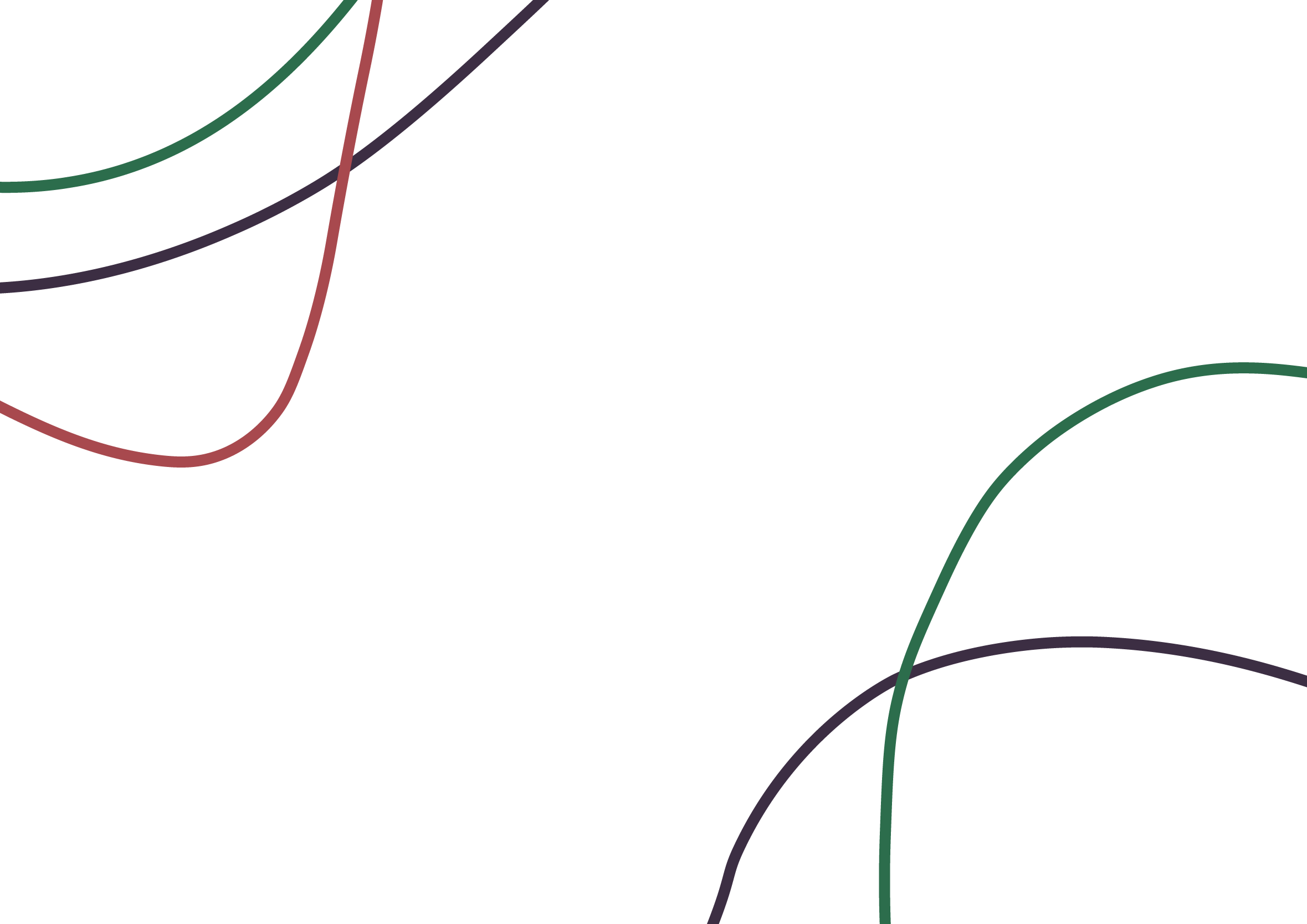 Підготовчий період
 Вільям Томас і Флоріан Знанецький
«Польський селянин в Європі та Америці»
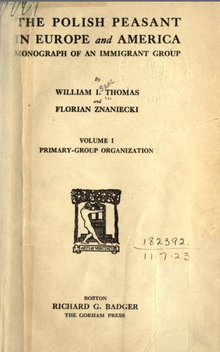 на підставі копіткого аналізу 754 листів, особистих   щоденників і автобіографій розглядалися проблеми адаптації емігрантів із Польщі до умов США.
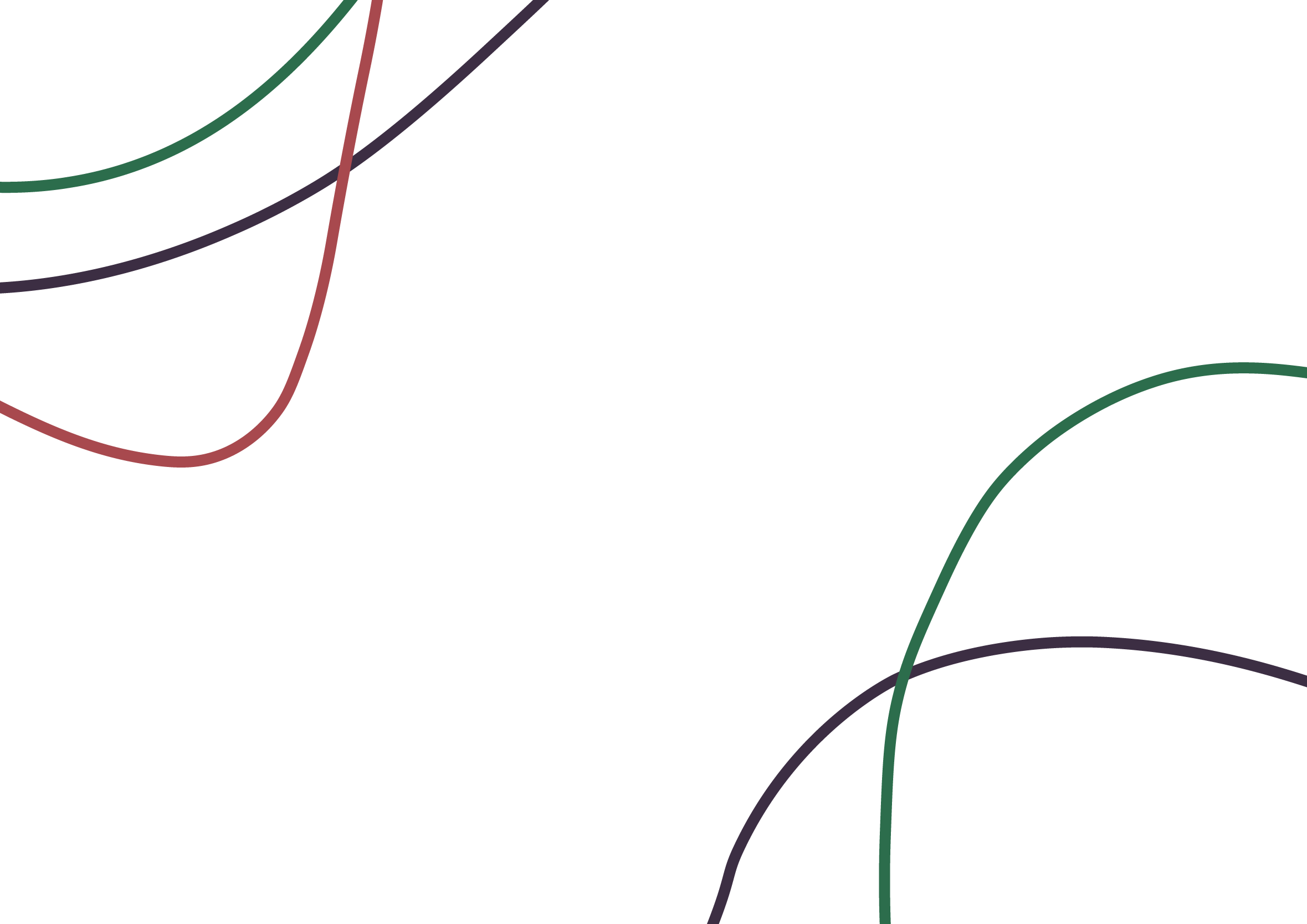 Який на вашу думку тип (міщанський, богемний чи творчий) більш схильний до девіантної поведінки при адаптації до нових умов?
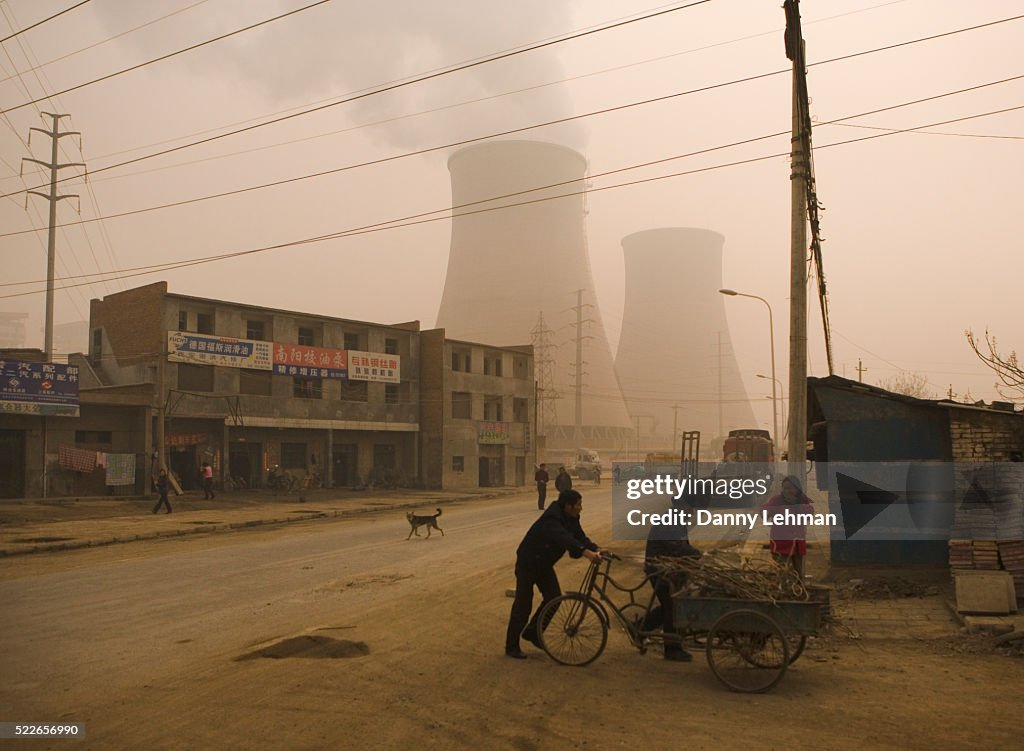 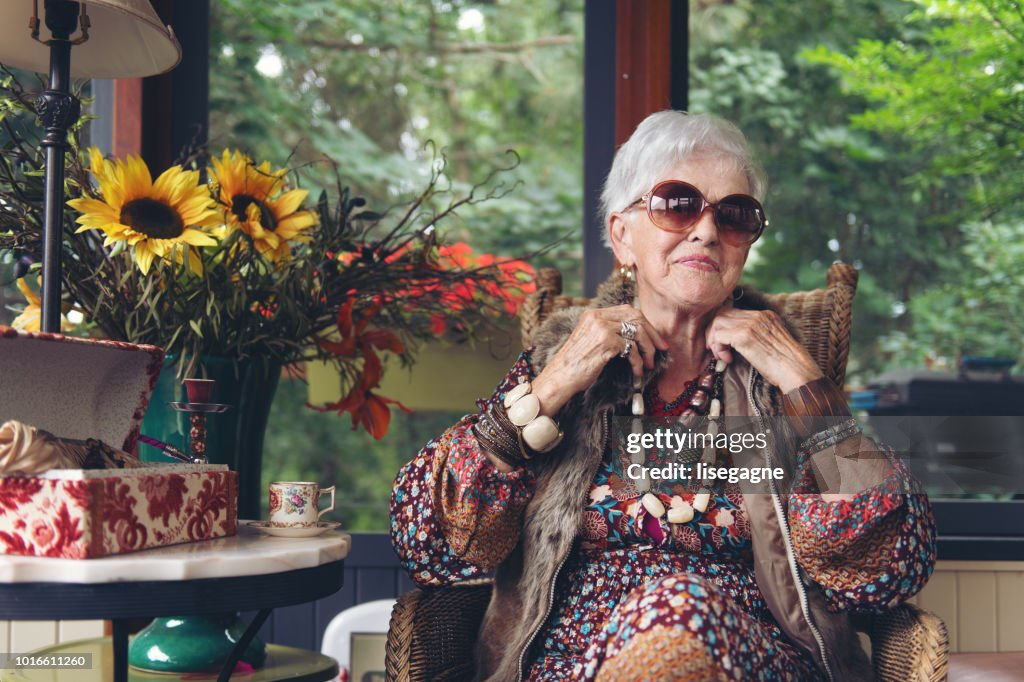 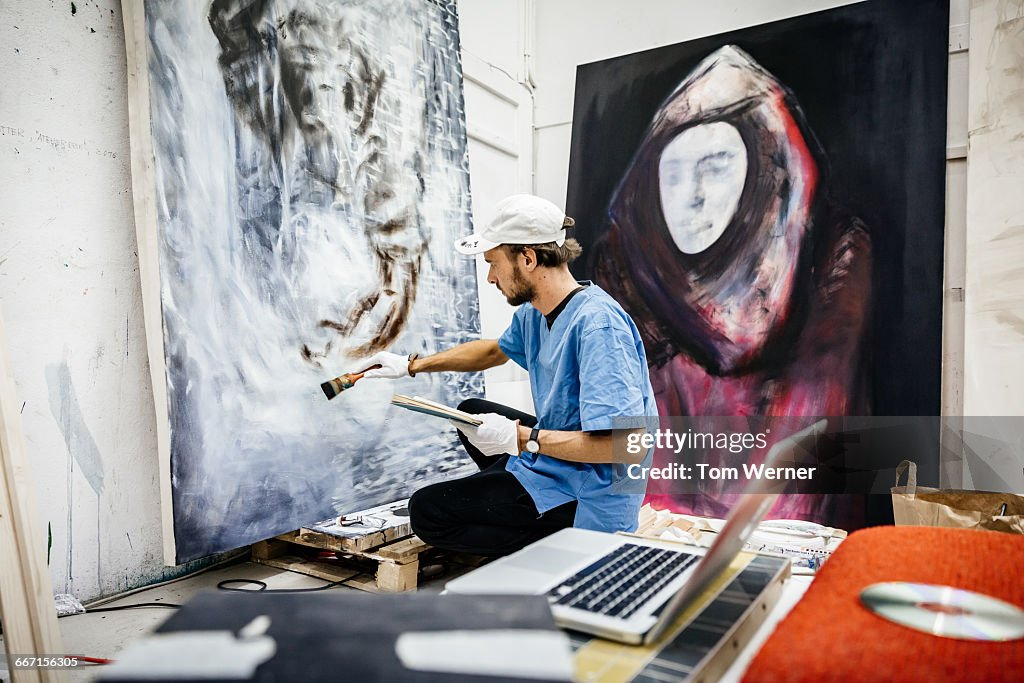 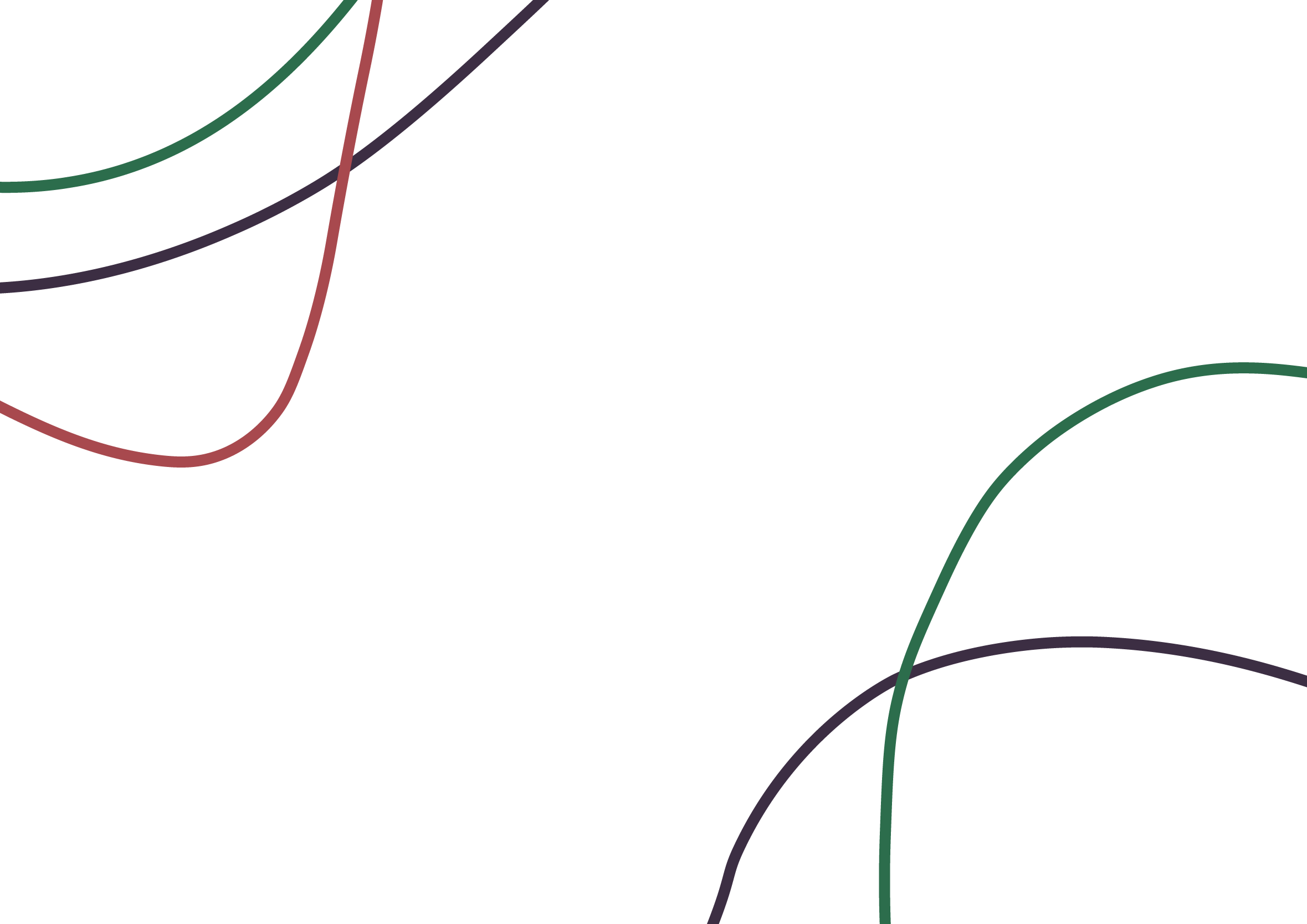 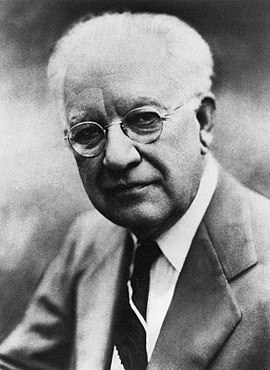 Чи не найвагомішими стали дослідження Парка в галузі соціології міста. 
Була проведена дослідницька програма «Місто як соціальне лабораторія», основний результат якої − книга Парка, Бьорджесса й Маккензі 
«Місто: пропозиції з вивчення людської поведінки в міській сфері» (1925)".
Роберт Парк
(1864−1944)
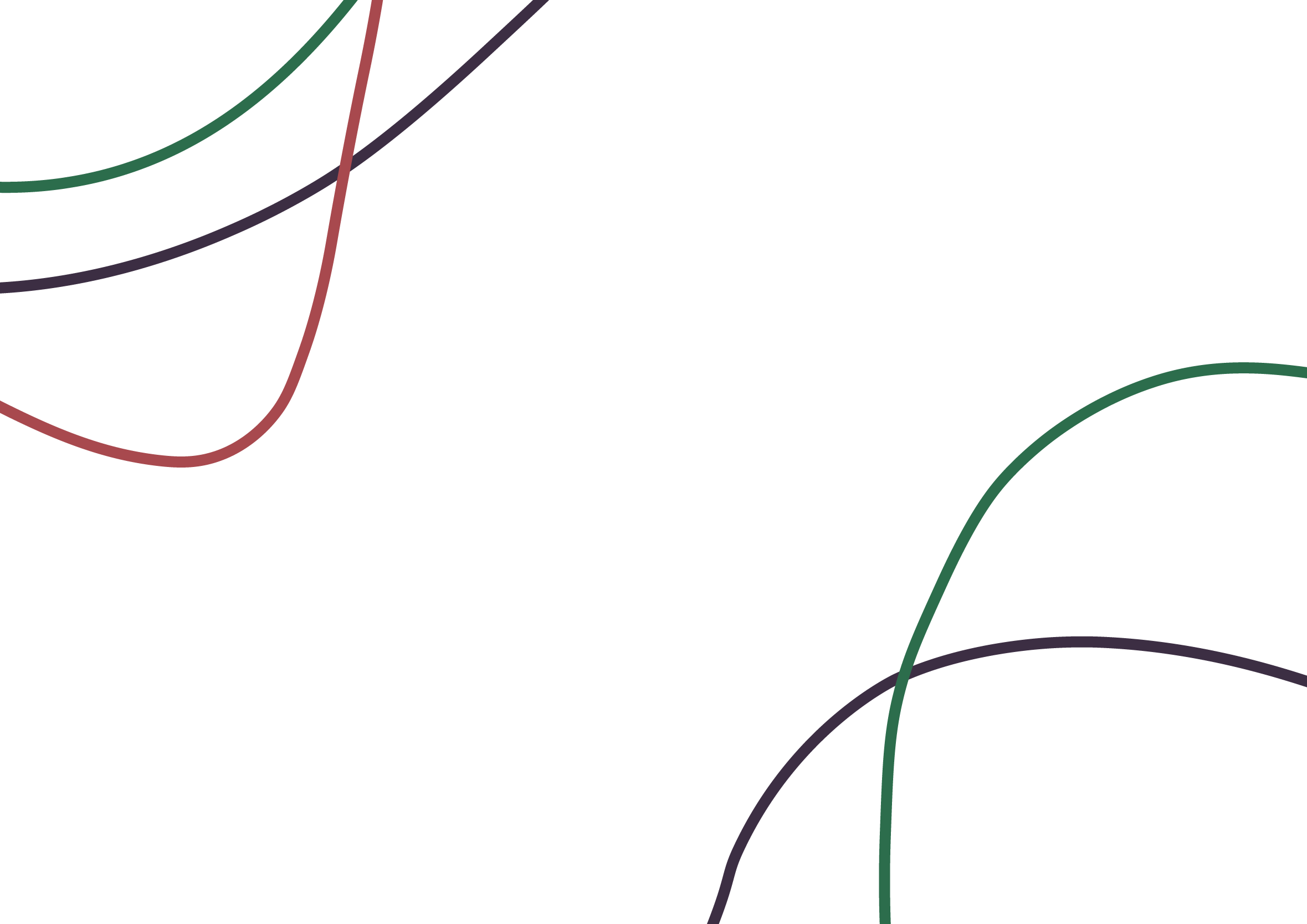 Чикаго, яке ще у 1860 році було невеличким містом із населенням 10 тис. осіб. 
Пожежа 1871 року знищила містечко, а вже в 1910 році його населення складало 
2 мільйони осіб. 
Швидкість приросту населення міста зумовлювалася напливом іммігрантів.
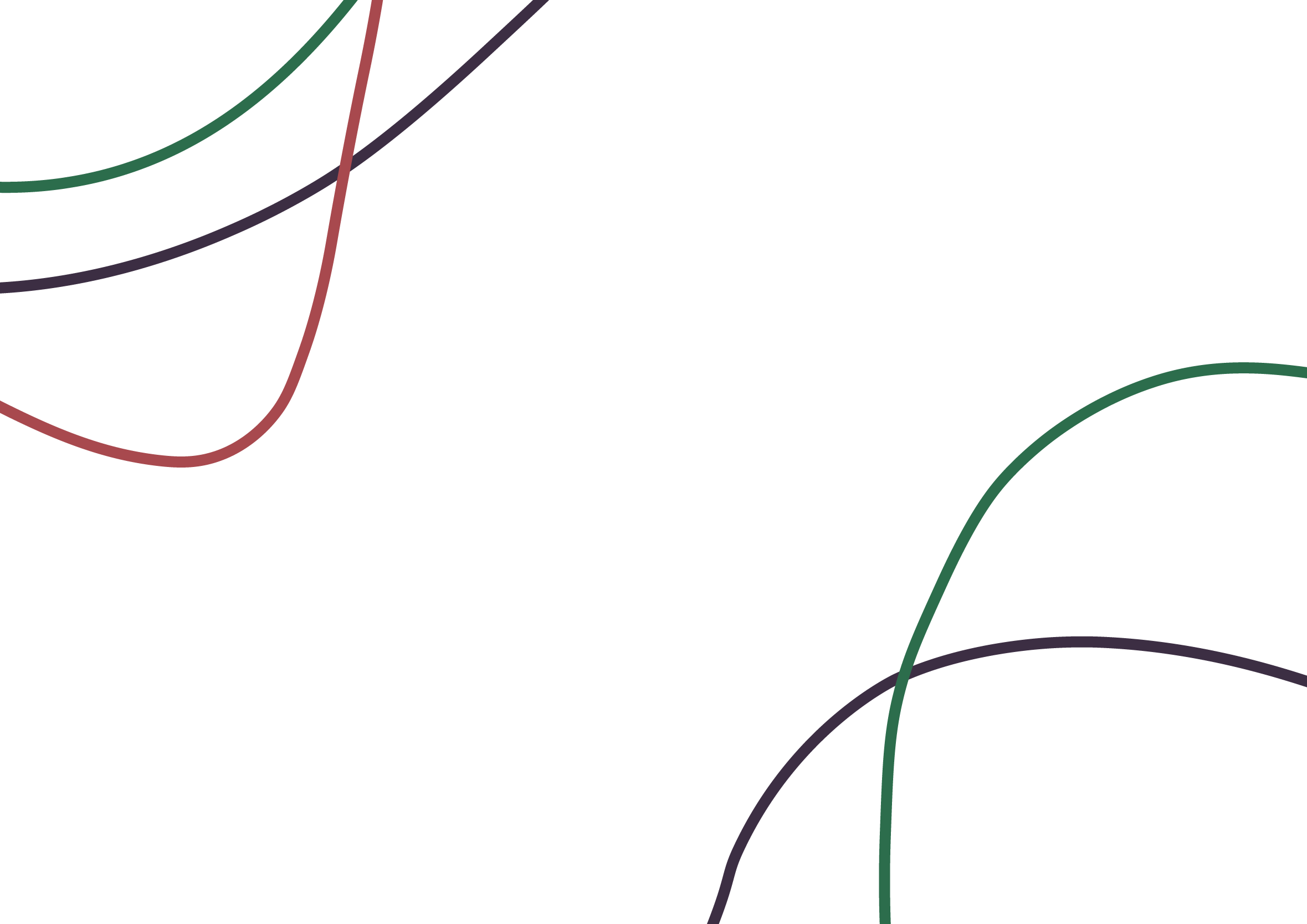 Коли місто формується і росте, люди і їхня активність концентруються у певних місцях – це процес концентрації. Поступово ці місця стають перенаселеними. Відтак відбувається відтік людей та їхніх активностей із центра міста - розсіювання
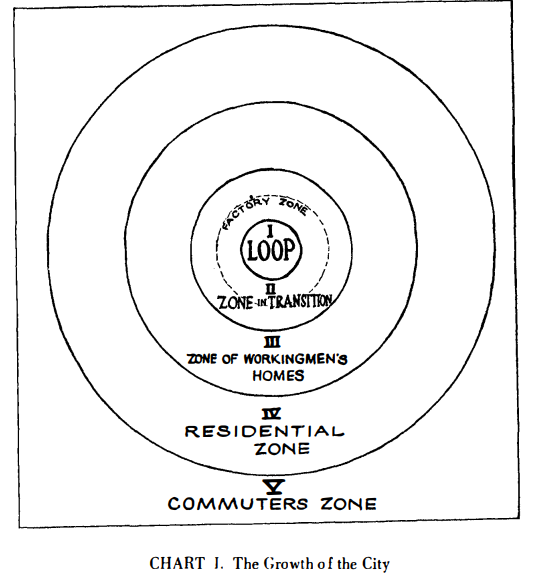 Р. Парк і Е. Берджесс розробили теорію концентричних зон (1925 р.) і передбачили, що місто впродовж свого розвитку набуває форми п’яти концентричних кіл з територіями соціального і фізичного занепаду, сконцентрованими у центрі, та процвітаючими територіями у передмістях.
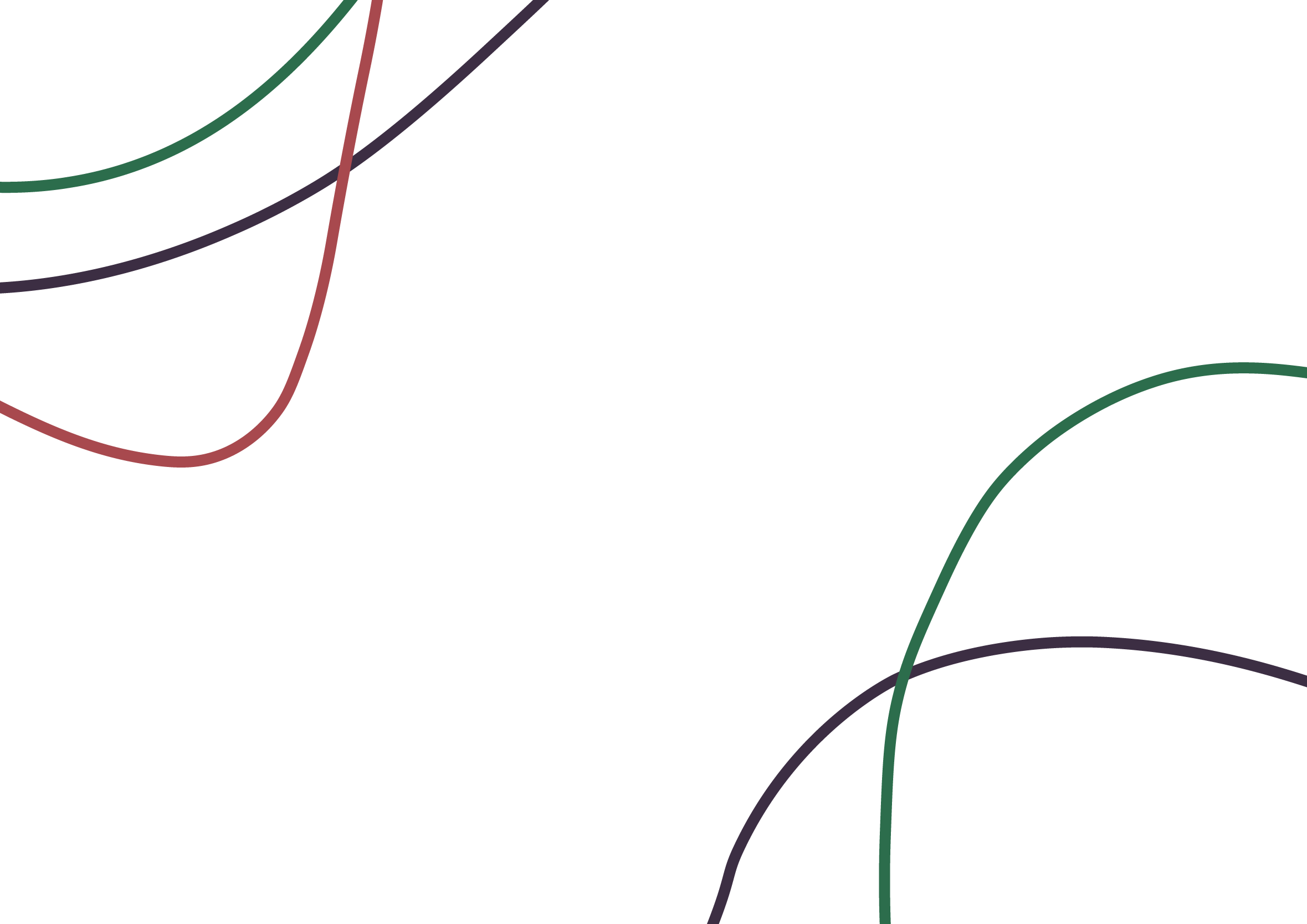 Р. Парк та Е. Берджес прийшли, зокрема, до наступних висновків:

- Показники підліткової злочинності підтверджували теорію концентричних кіл. Найвищі її показники мали місце у центральних районах міста, а найнижчі у передмісті.

- Таким самим був розподіл інших соціальних проблем (пияцтво, самогубства, психічні розлади.

- Просторовий розподіл щодо соціальних проблем демонстрував стабільність впродовж часу не дивлячись на те, що безпосередній етнічний склад мешканців окремих районів міста змінювався.
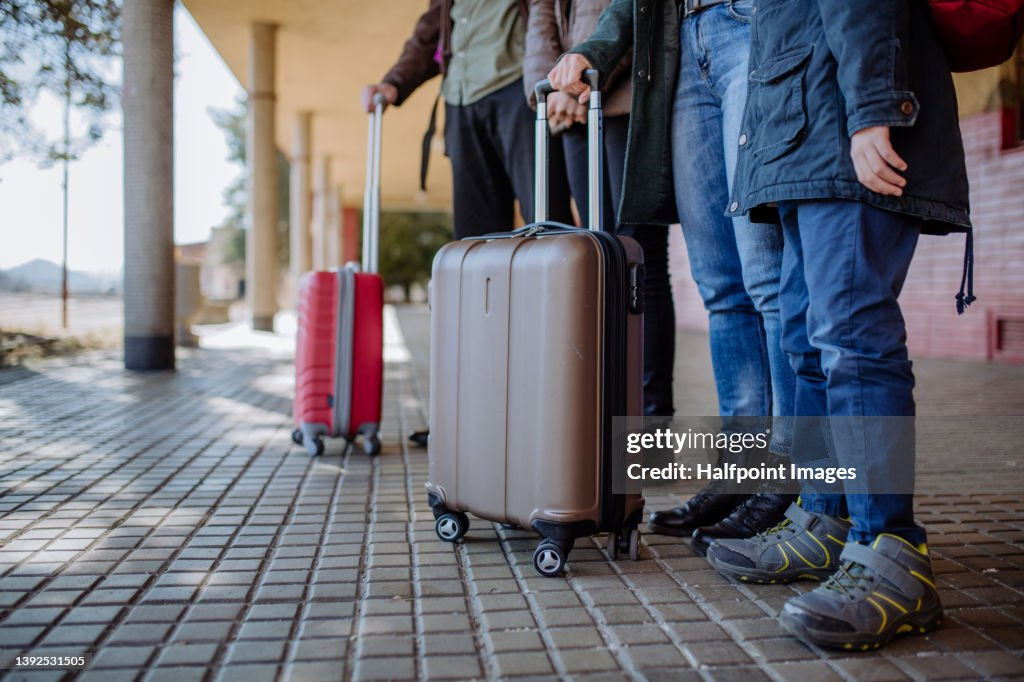 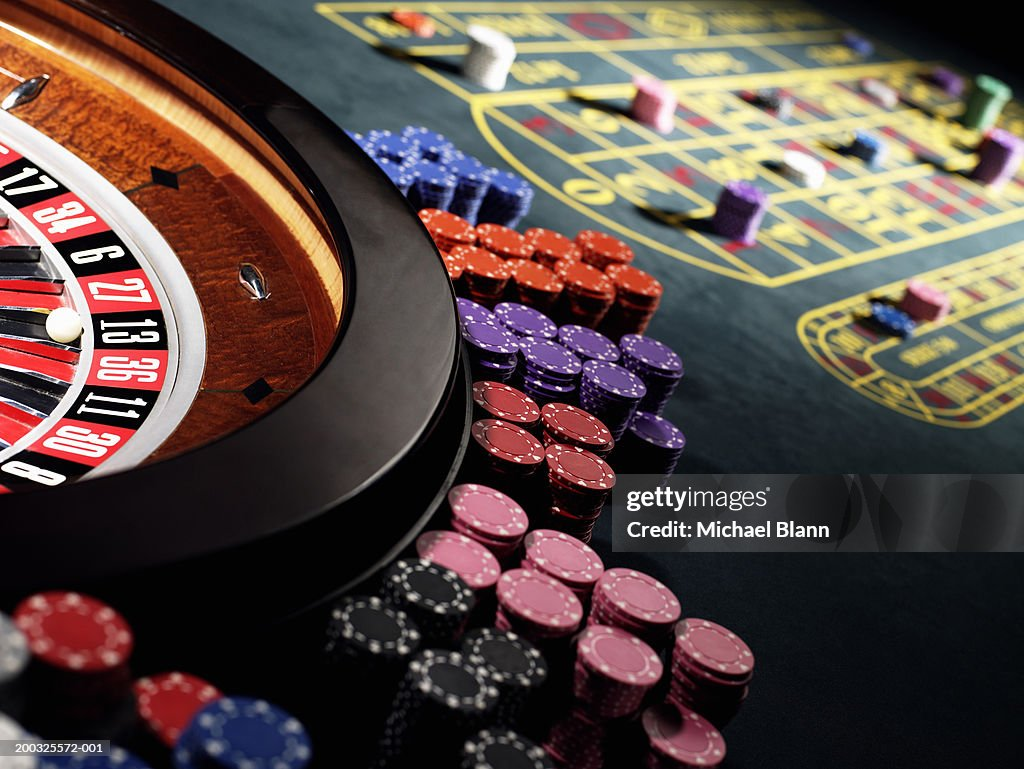 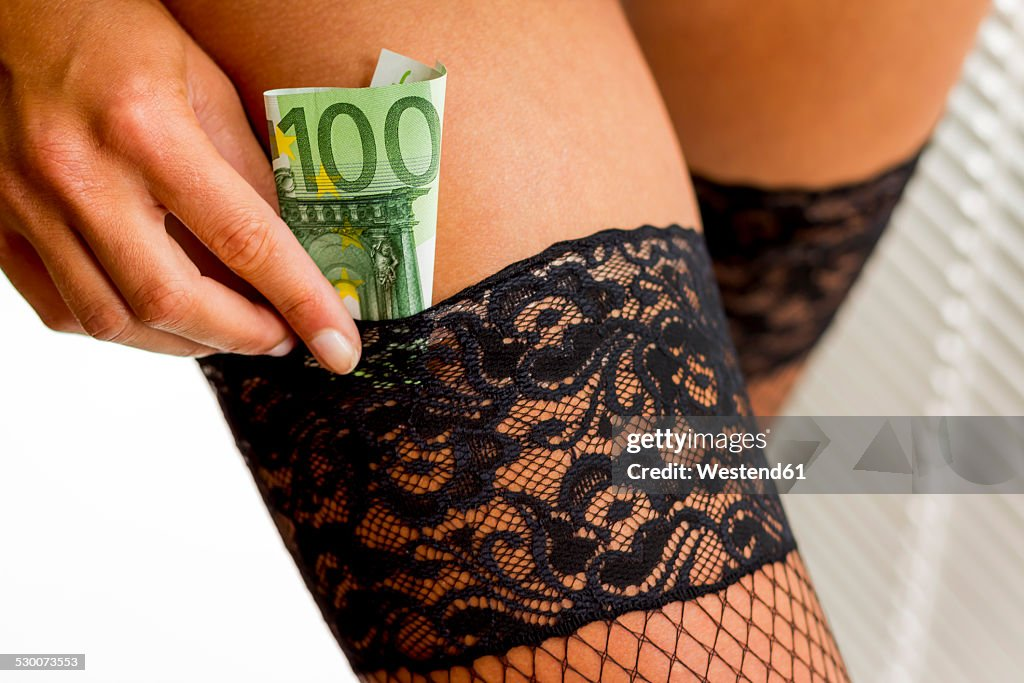 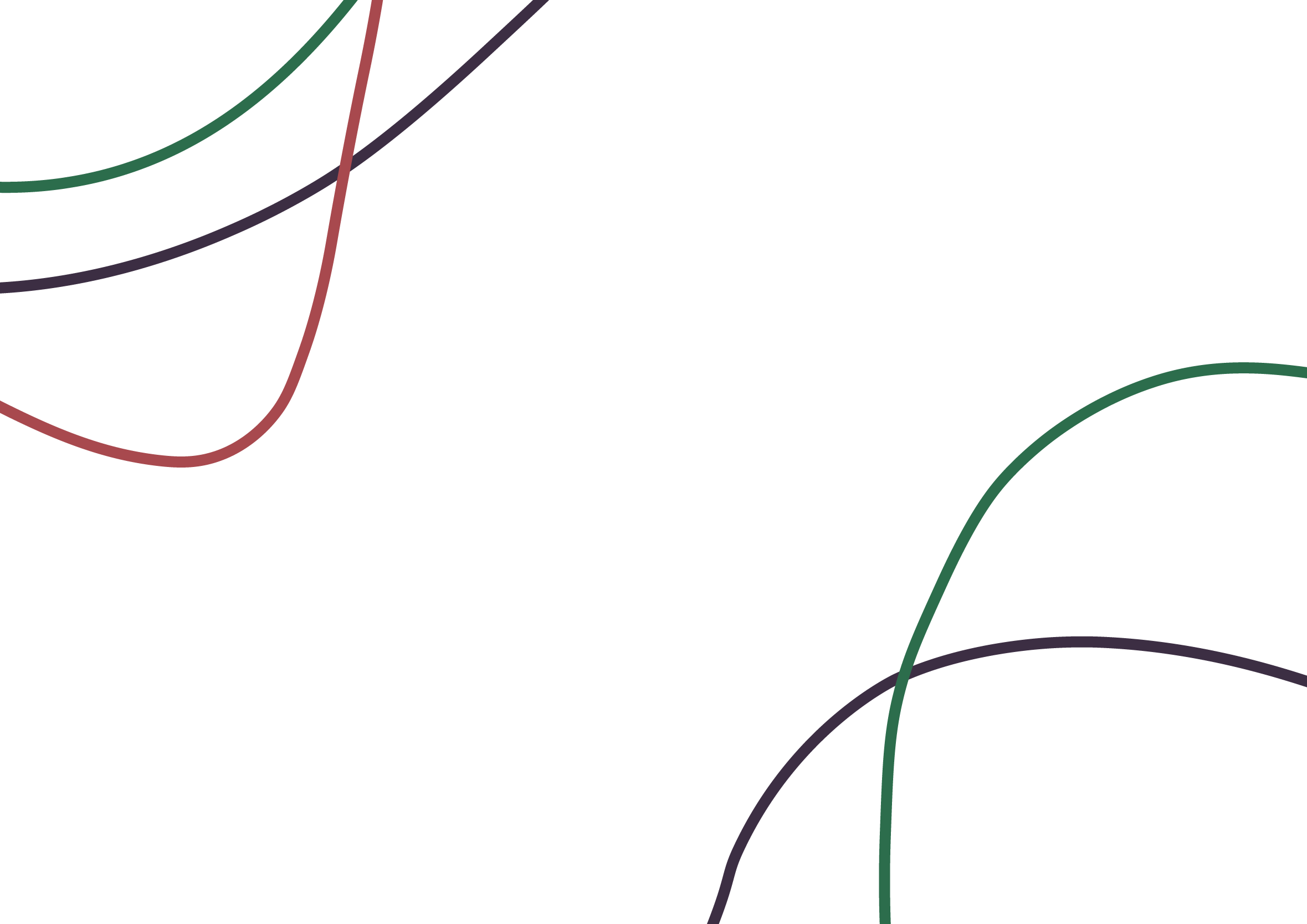 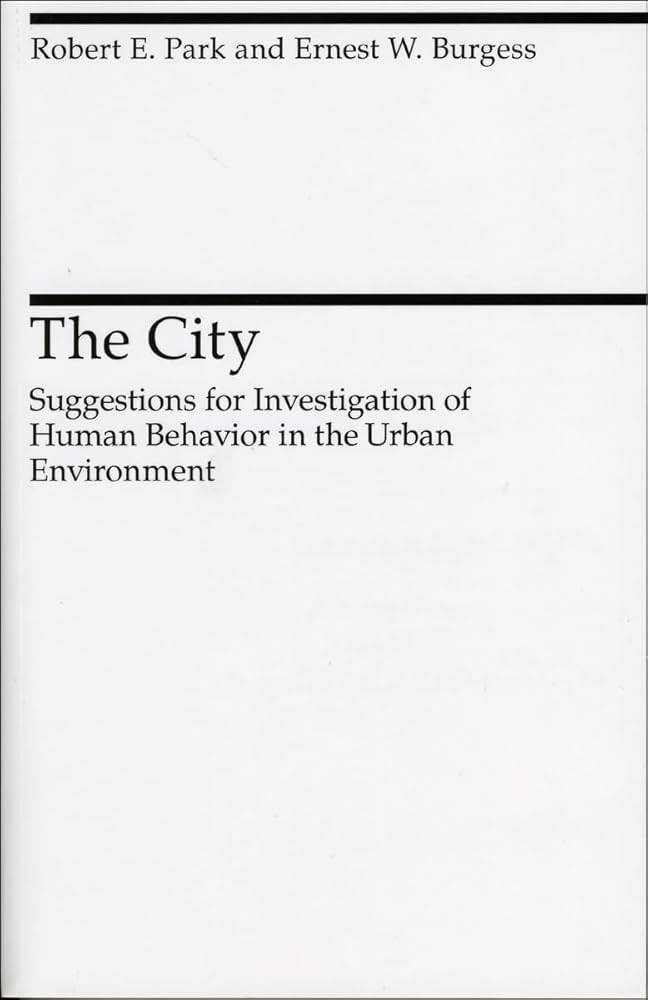 Для роботи вам необхідно прочитати розділ 5 - Громадська організація та злочинність неповнолітніх (ст. 99-113)  роботи Robert E. Park  Ernest W. Burgess  THE CITY
 
Після ознайомлення напишіть коротеньке есе на тему Як організація міста, оточення впливає на рівень злочинності (відповідно до ідей авторів книги)
ДЯКУЮ ЗА УВАГУ!
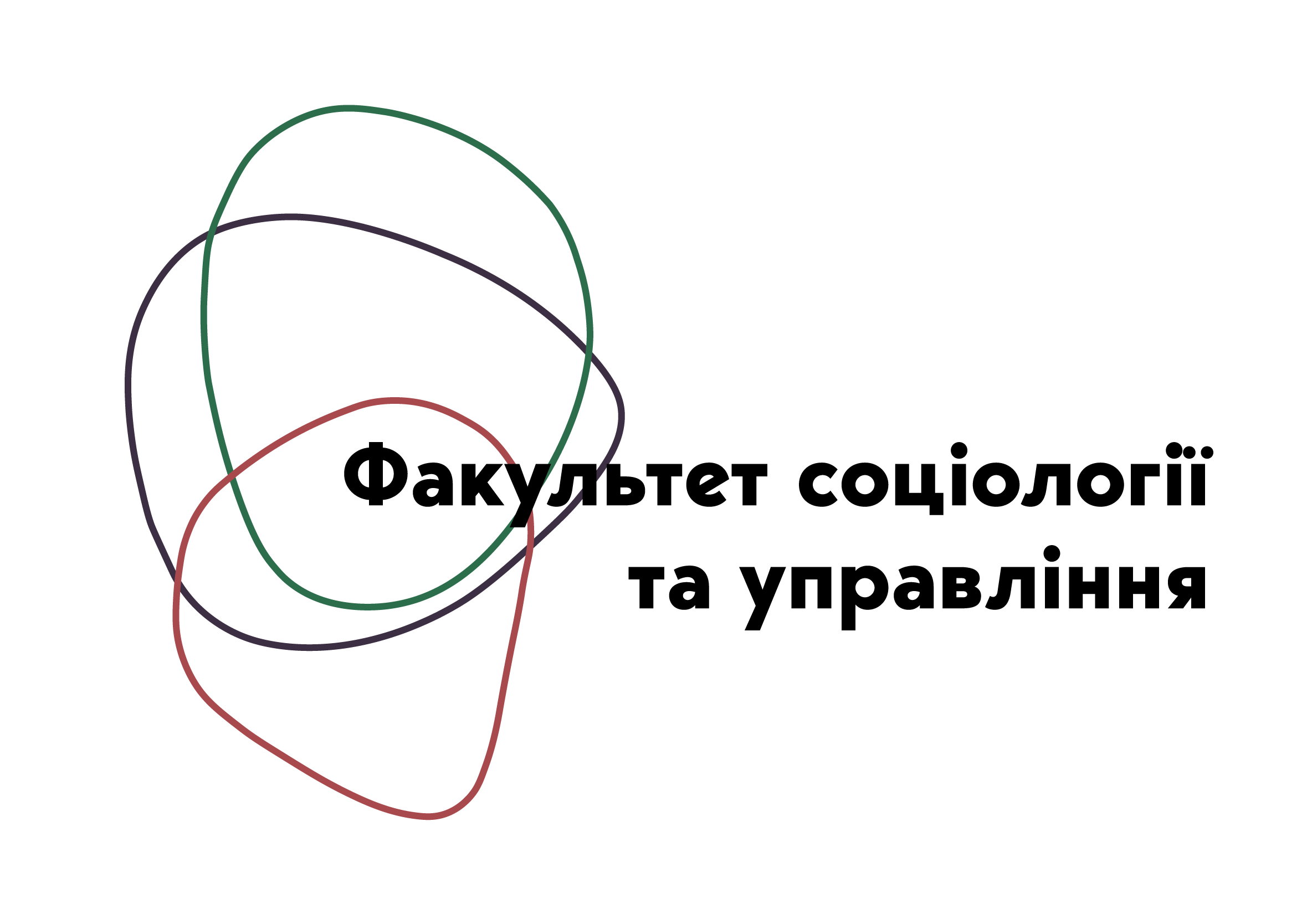 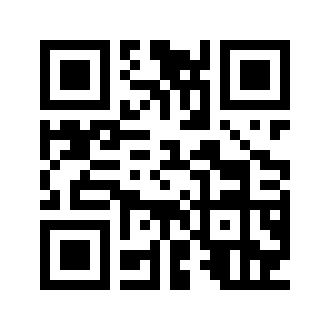 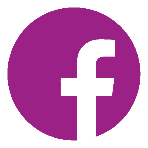 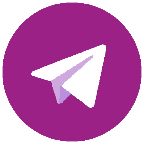 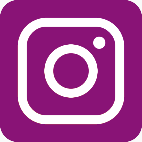 @fsu_znu